Laptop
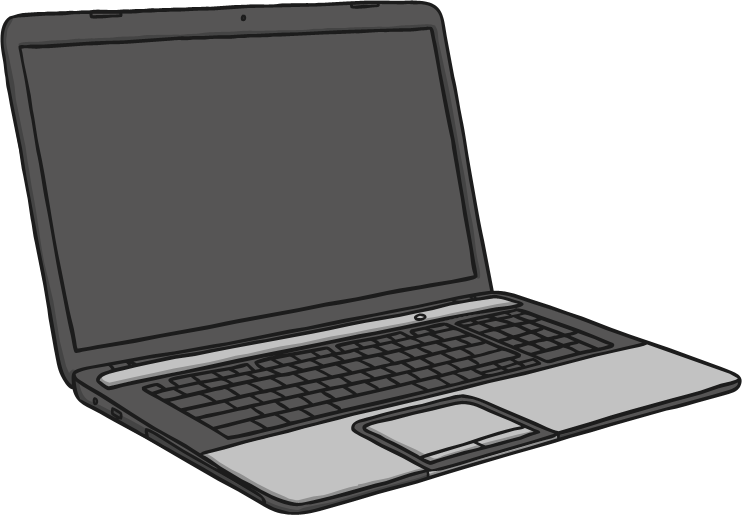 But don’t say:
laptop
computer
internet
Lamp
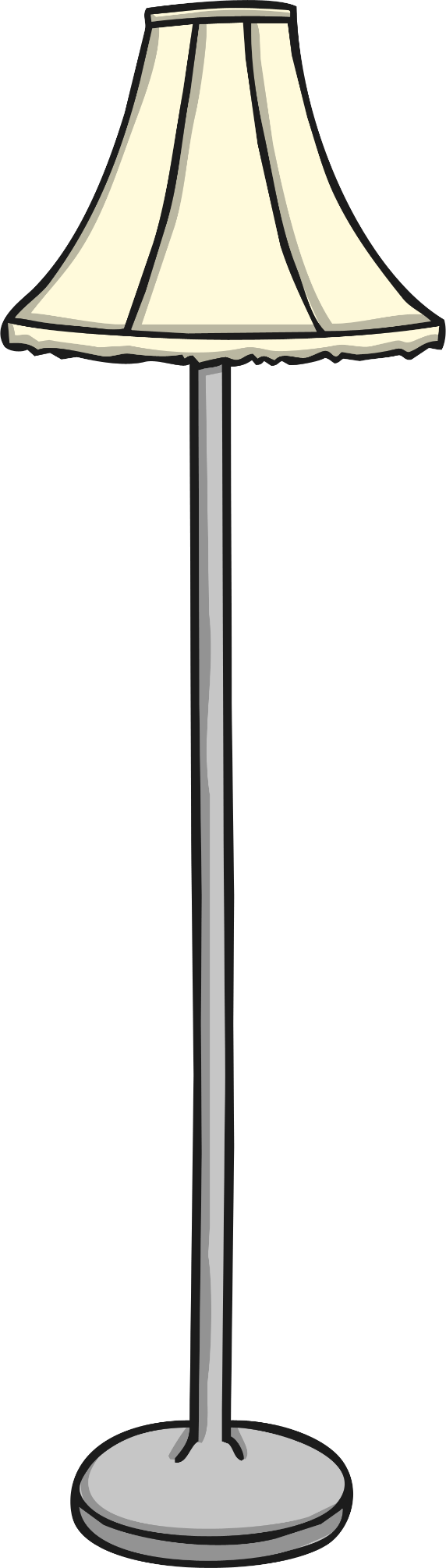 But don’t say:
lamp
light
lampshade
Glass
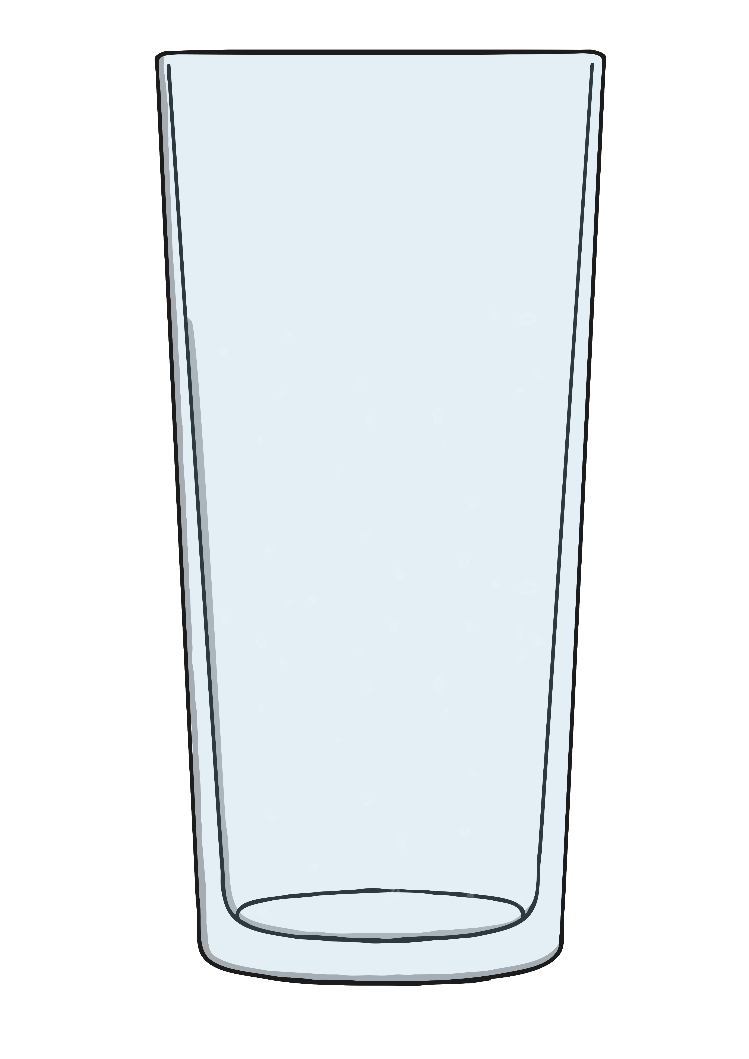 But don’t say:
glass 
drink
water
Cat
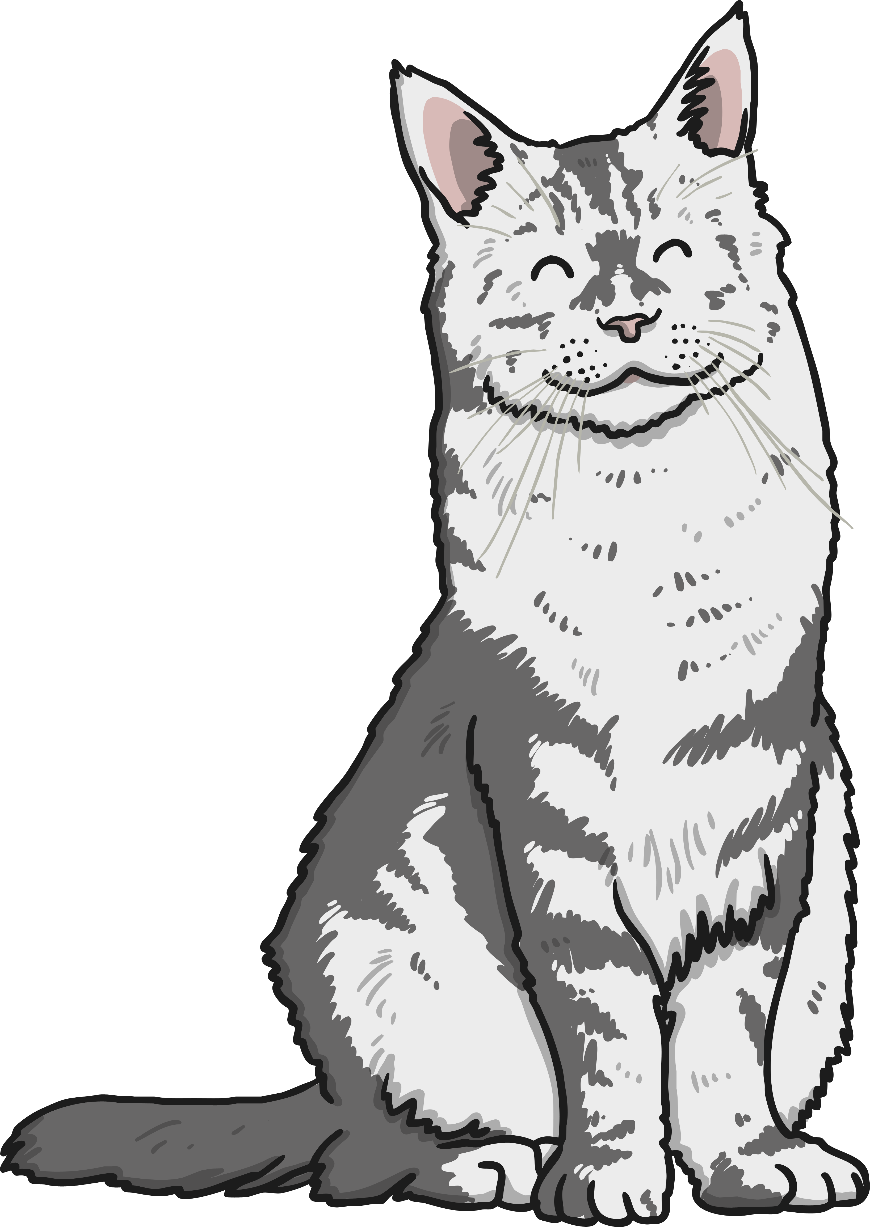 But don’t say:
cat 
kitten
feline
Watch
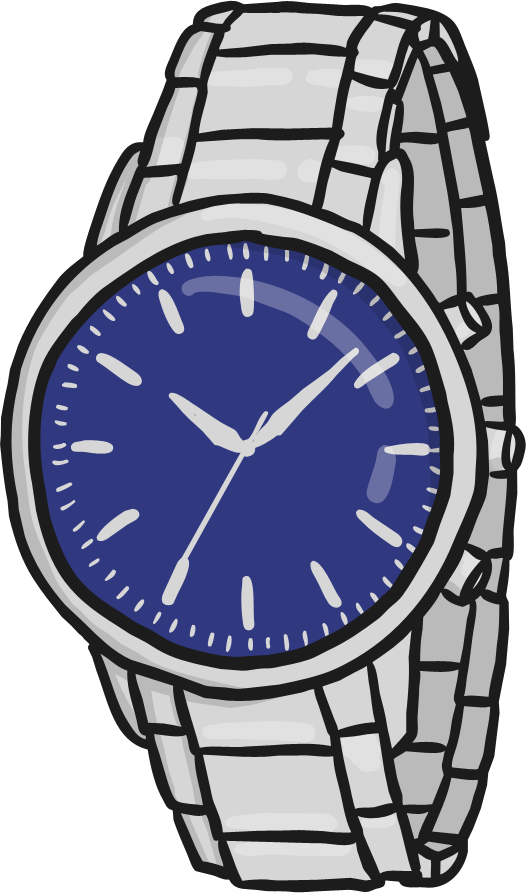 But don’t say:
watch
clock
time
Gloves
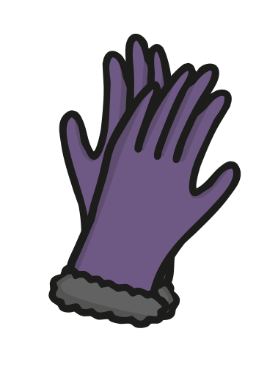 But don’t say:
gloves
mittens
hands
Fireplace
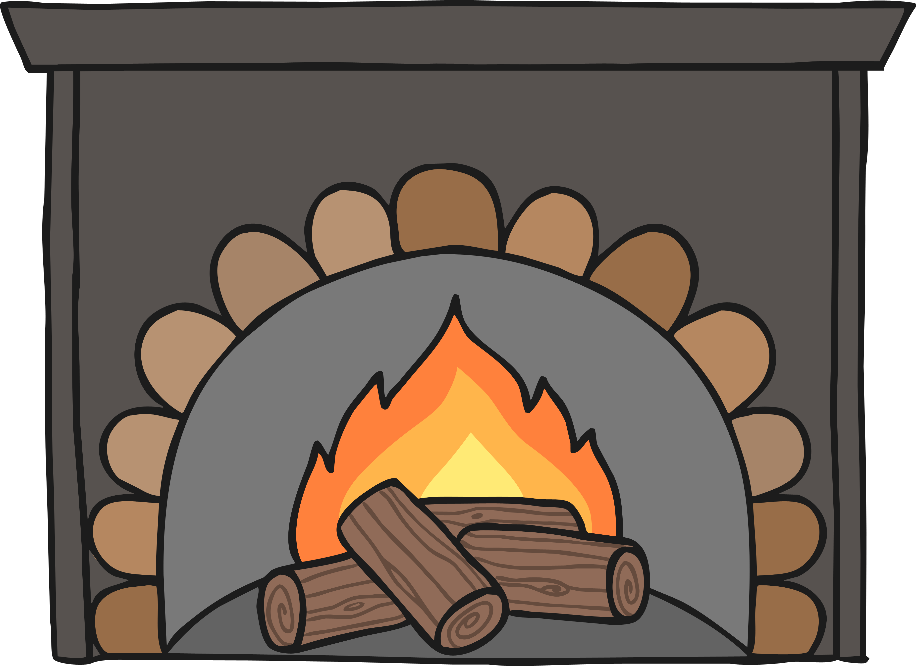 But don’t say:
fireplace
fire
fantelpiece
Leprechaun
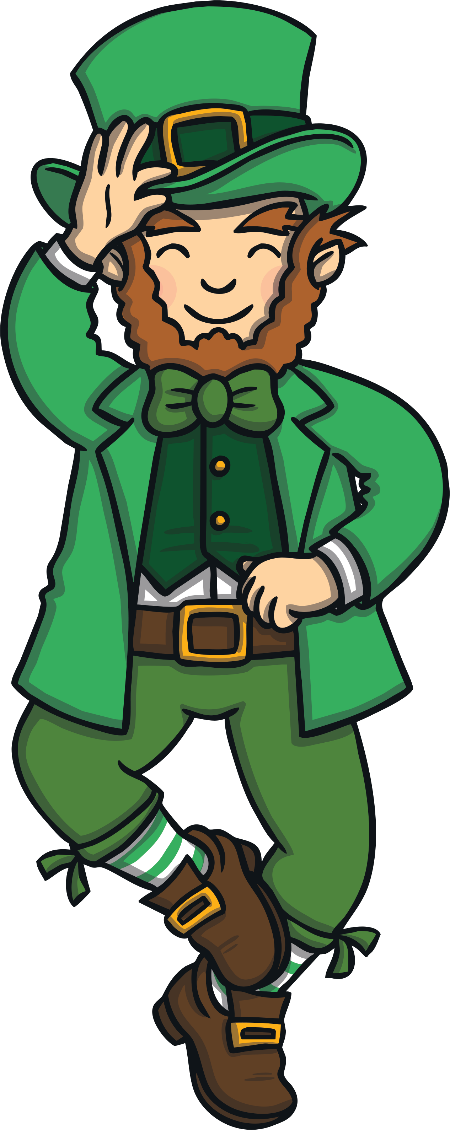 But don’t say:
leprechaun
St. Patrick’s Day
pot of gold
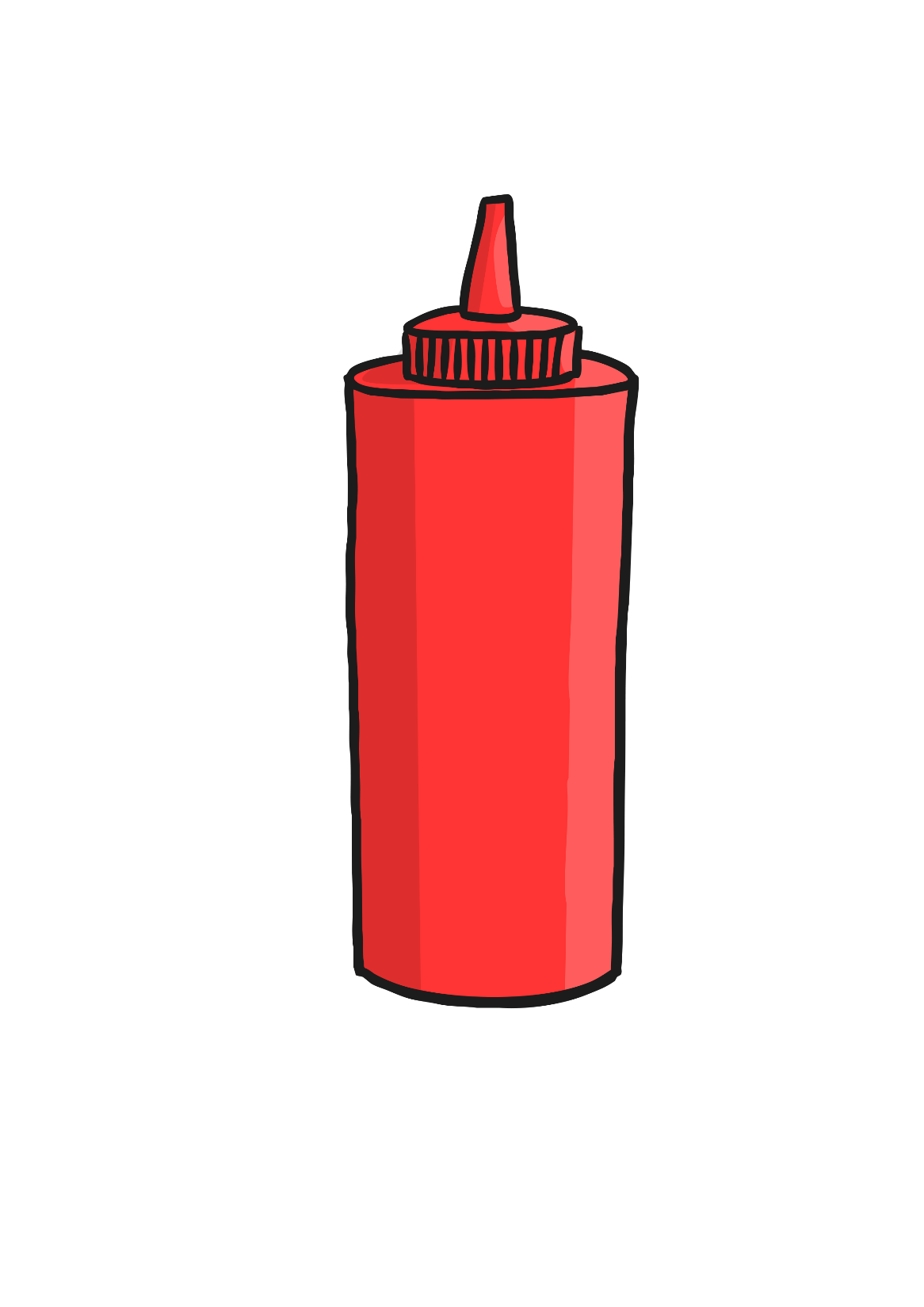 Ketchup
But don’t say:
ketchup
tomato
chips
Glasses
But don’t say:
glasses
eyes
see
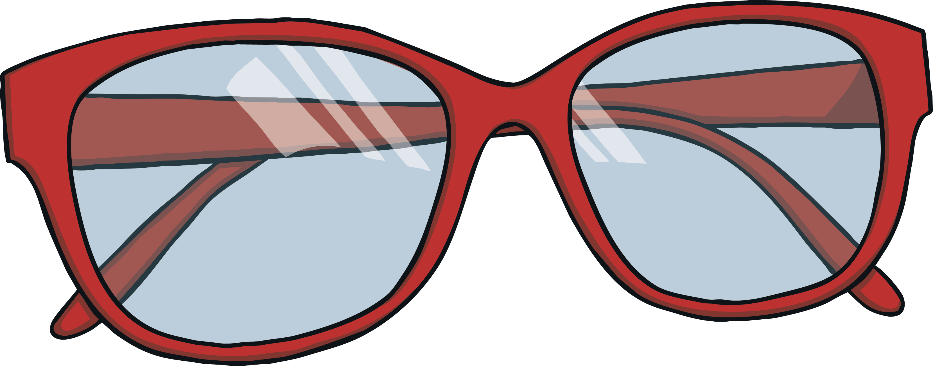 Book
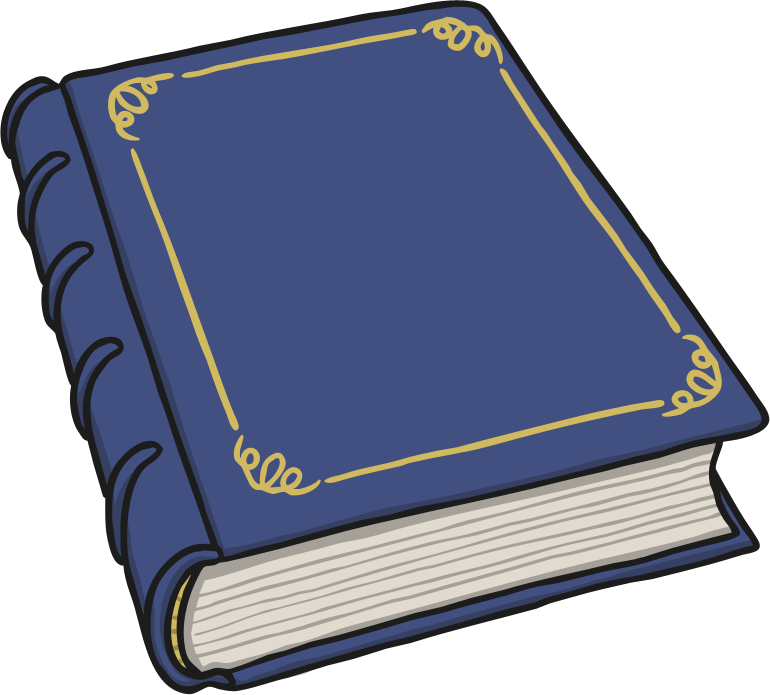 But don’t say:
book
read
novel
Jigsaw
But don’t say:
jigsaw
puzzle
game
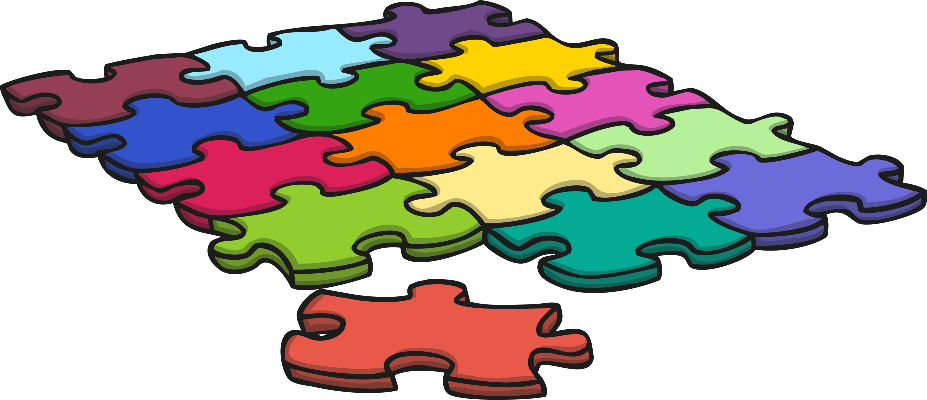 Shark
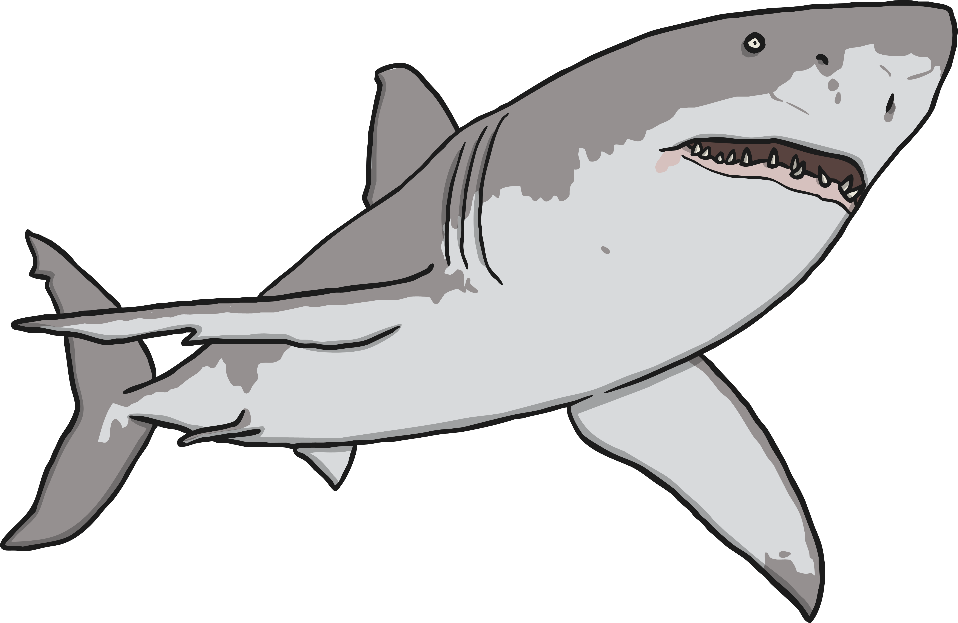 But don’t say:
shark
sea
dangerous
Window
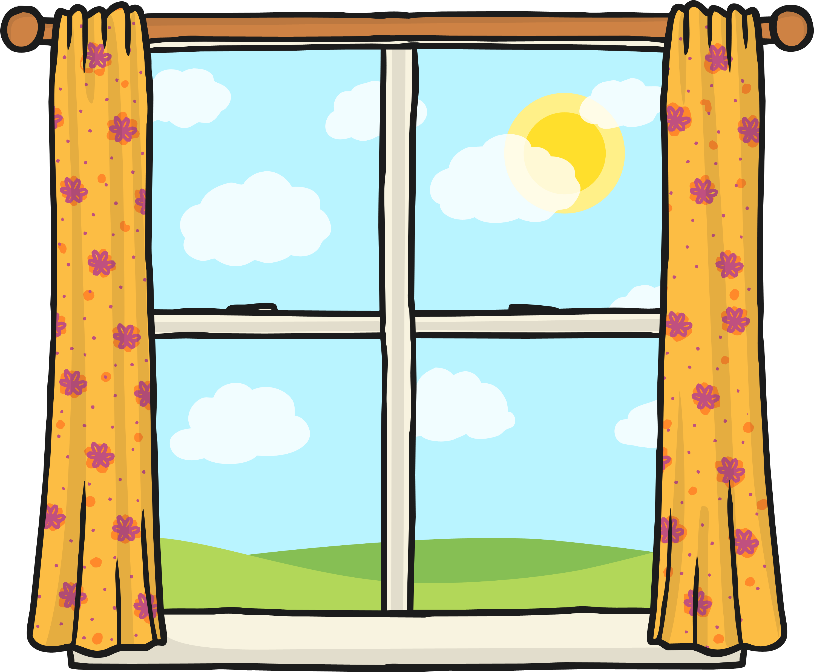 But don’t say:
window
glass
open
Teacher
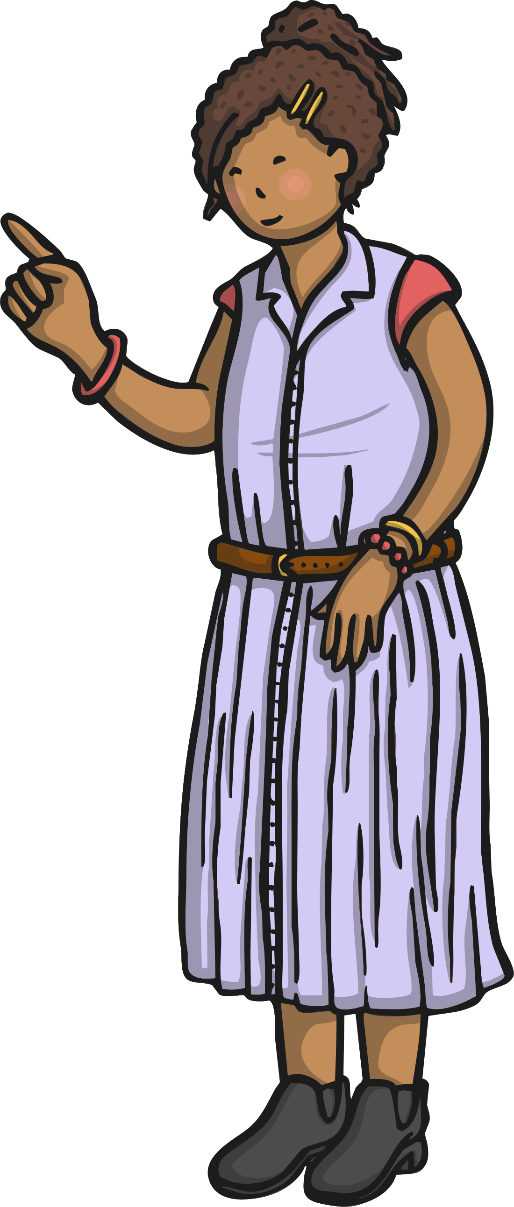 But don’t say:
teacher
school
class
Belt
But don’t say:
belt
waist
trousers
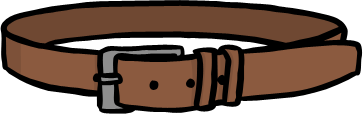 Coins
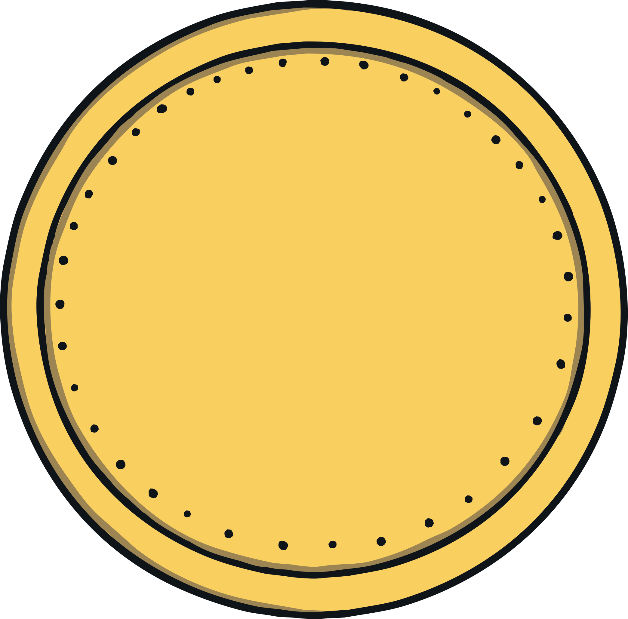 But don’t say:
coins
money
metal
Violin
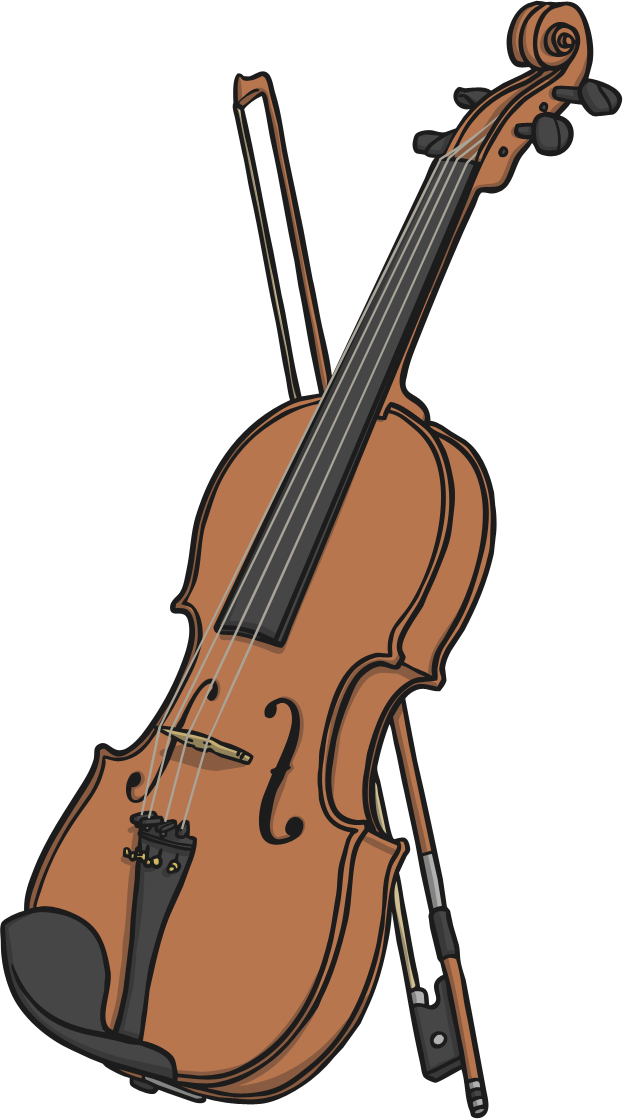 But don’t say:
violin
fiddle
music
Nose
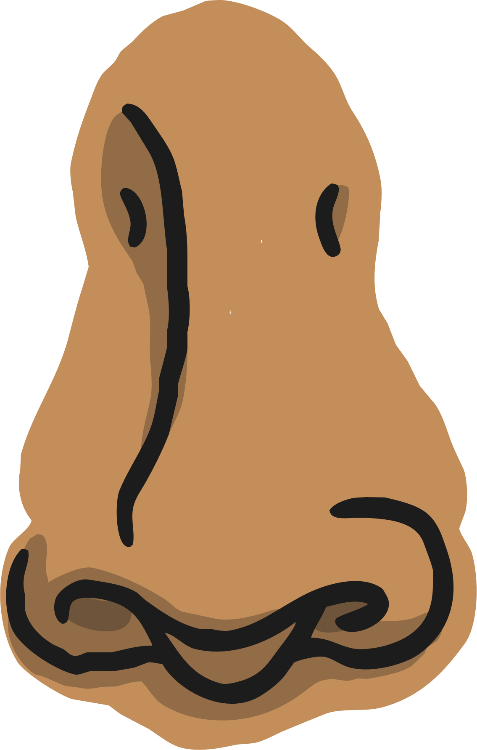 But don’t say:
nose
face
smell
Hurling
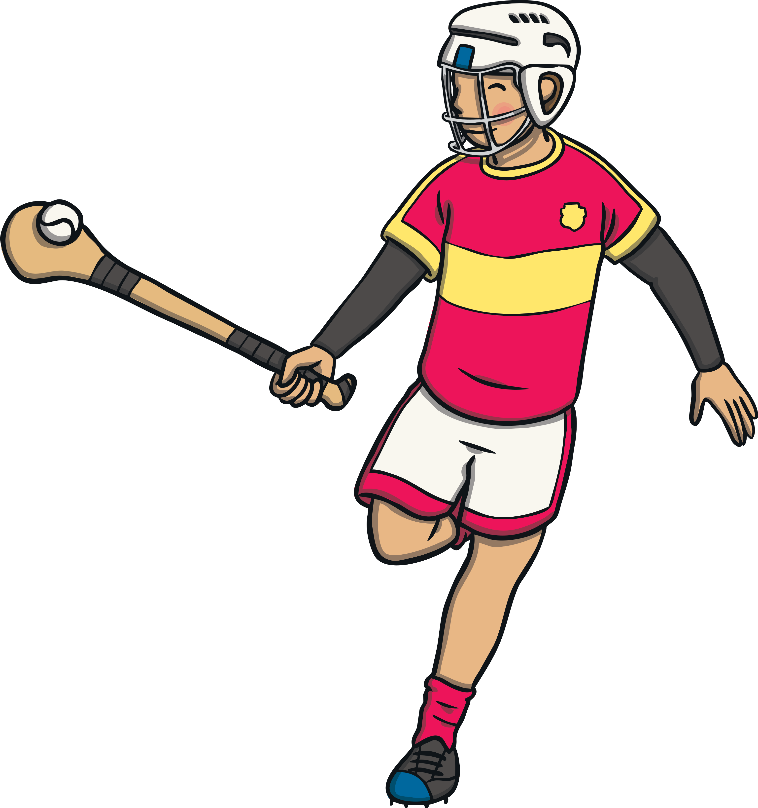 But don’t say:
hurling
hurl
sliotar